Orientaciones para el trabajo en casa
Ps. Patricia Vivanco P.
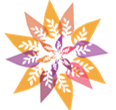 Es importante señalar que hagas uso de la calendarización confeccionada entre ustedes para la organización de los tiempos de estudios de acuerdo a cada asignatura.
Cada tarea debe ser desarrollada respetando los ritmos de trabajo de la o el alumno, evitando así, estados de ansiedad o frustración.
Importantes detalles que debemos manejar…
En nuestro espacio destinado para el aprendizaje.
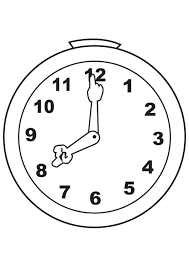 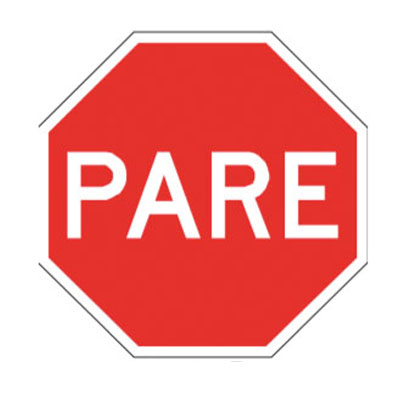 Mostrar el tiempo que vamos a requerir para la realización de las actividades (con cronometro o reloj de cartulina).
Claridad en las normas.
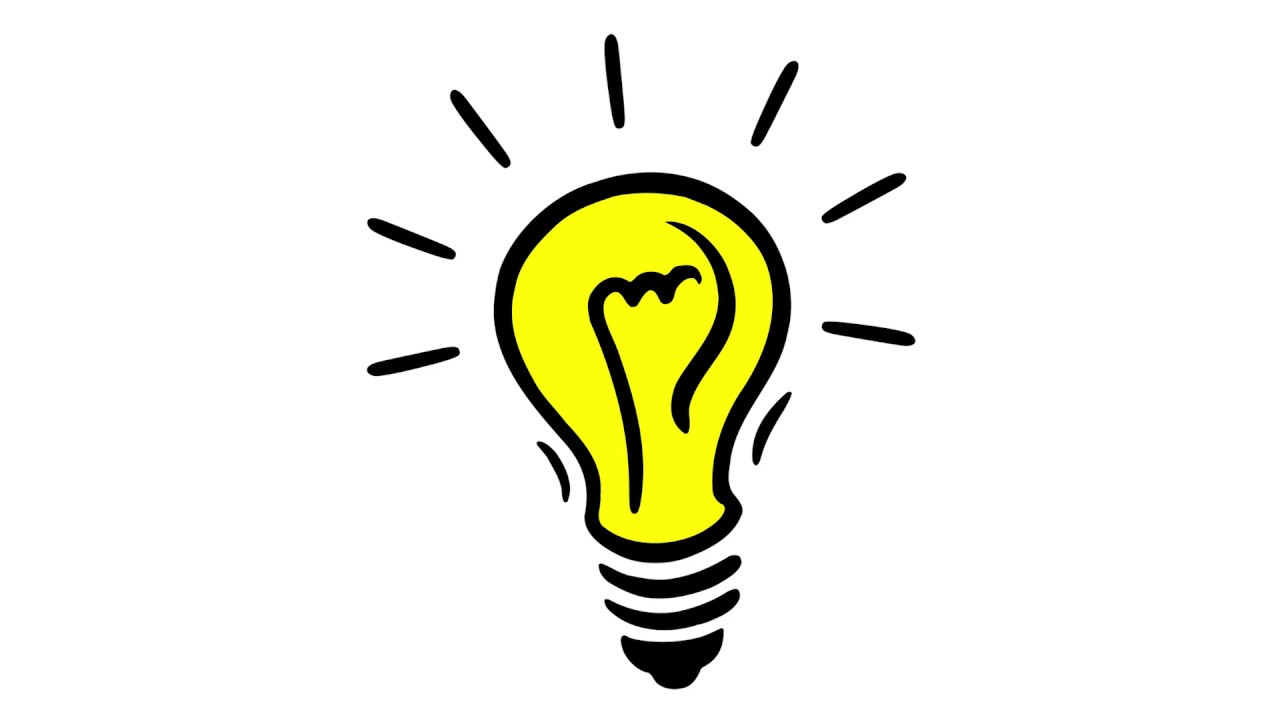 Cuando requieran un descanso debe enseñarnos el signo pare o simplemente decir “pare”.
Mostrar una ampolleta encendida: Dará inicio al trabajo.
Pudiendo ser la compañía y atención de su peluche favorito.
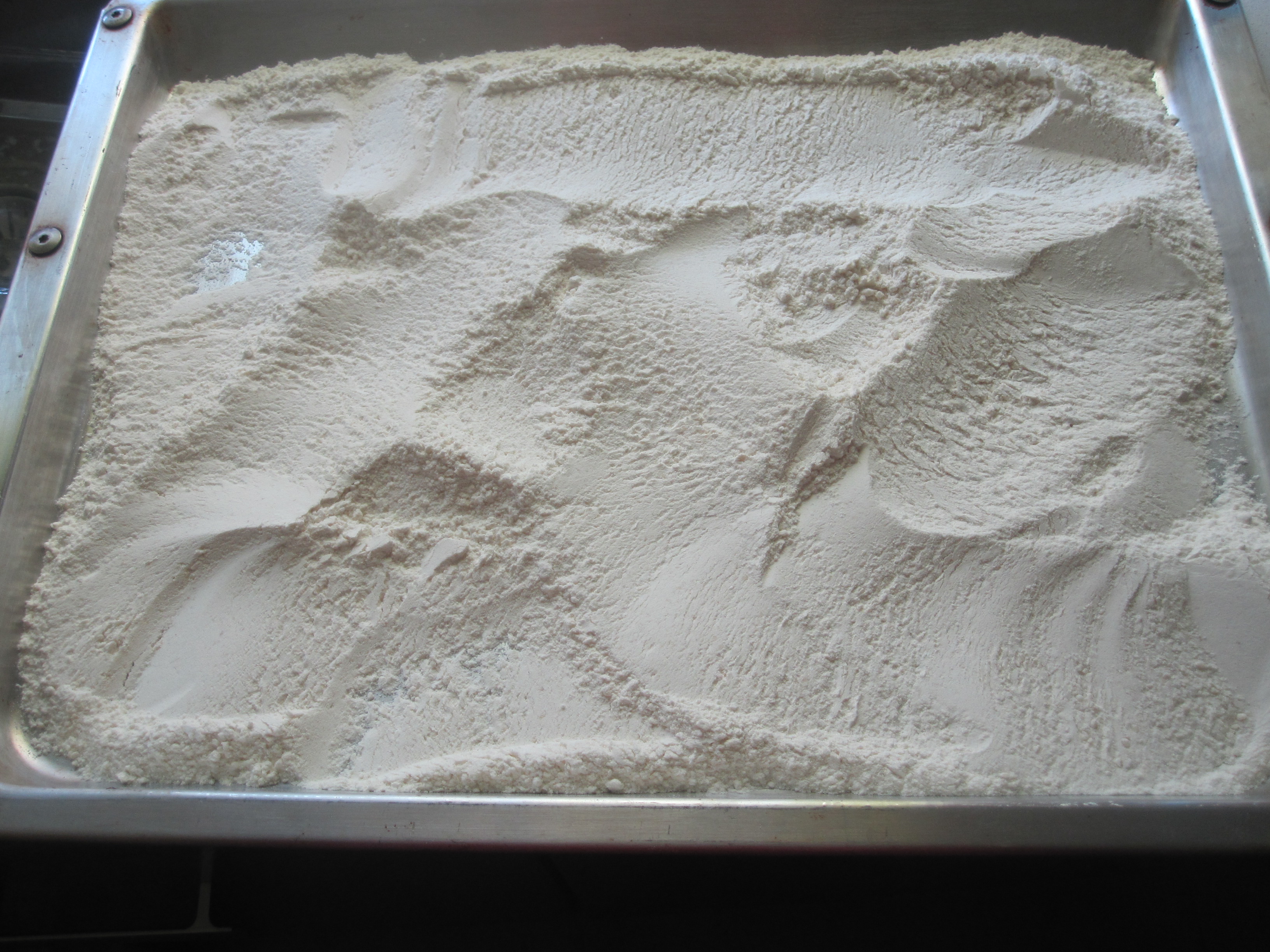 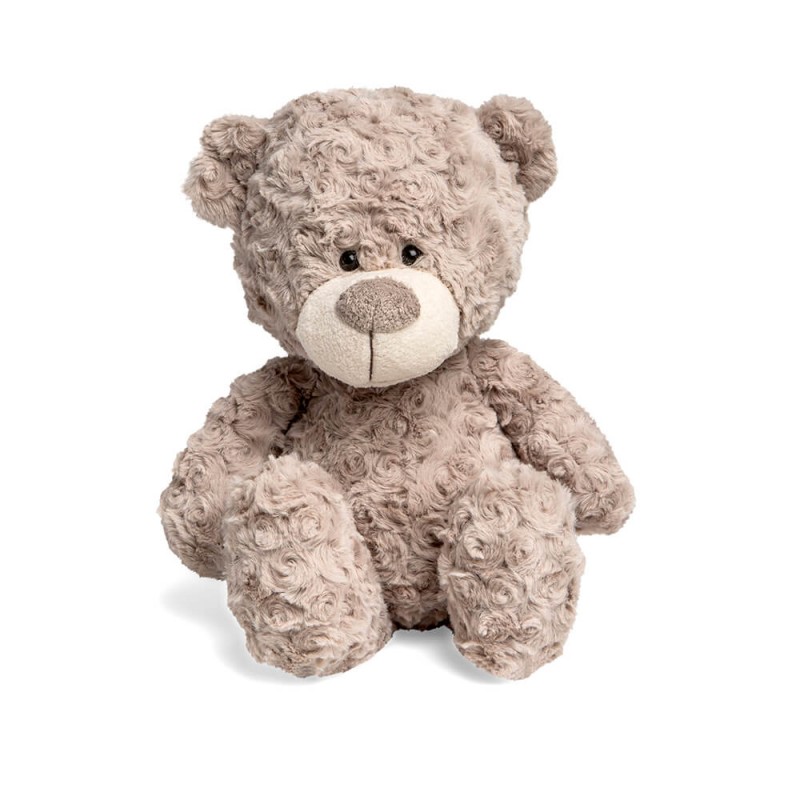 Bandeja con harina para que pase los dedos.
Destina un espacio de calma para anticiparse en caso que la o el estudiante se sienta inquieto o abatido.
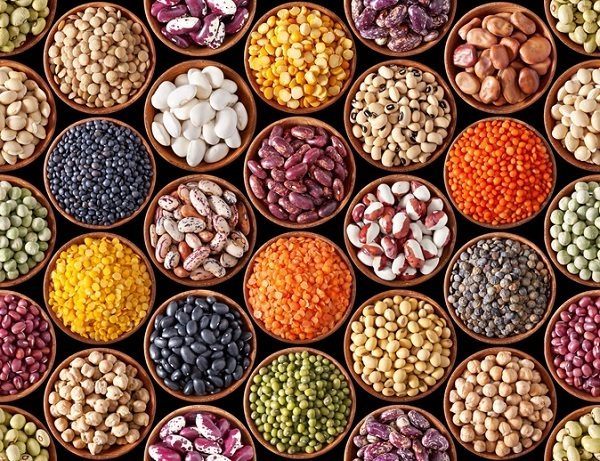 Pocillos con porotos o diferentes legumbres para que las toque.
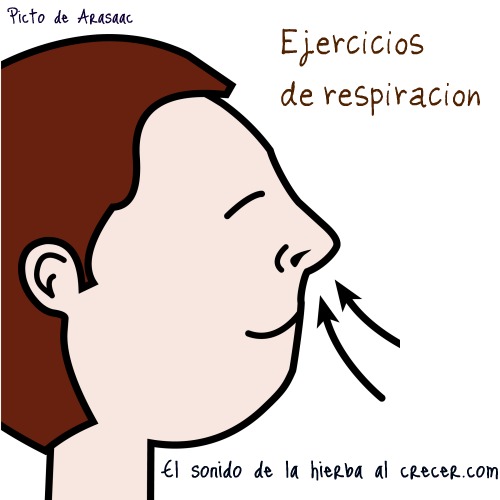 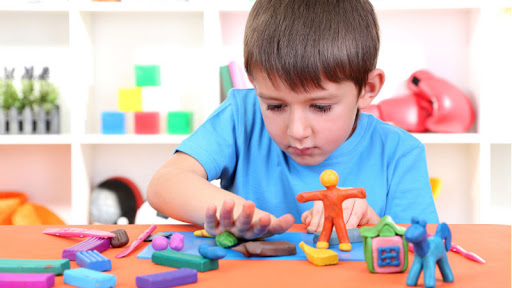 Receso de juego con plastilina, u otro que sea del agrado de él o ella.
Ejercicios de respiración que pueden realizar en conjunto.
Se debe construir sobre el éxito, mediante un sistema de bonificación para la clase, pueden ser caritas con sonrisas, stickers de su agrado. Así el/la estudiante se sentirá motivado y recompensado. De ser necesario, usar otros refuerzos en base a sus intereses particulares.
¡Construir desde el éxito!
¡Contar con un lugar de aprendizaje es fundamental!
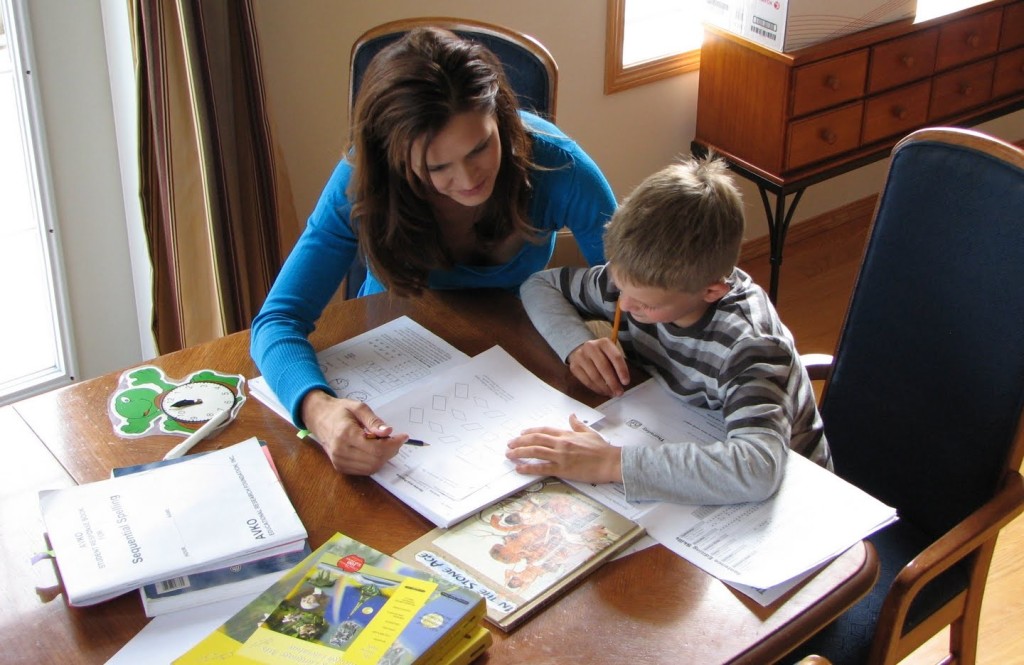